It’s GREAT to be Number Two!
Track 4 – Friday, April 20 – 10:15 a.m.
Presented By
Karen Pinkos
Keena Smith
Jovan Grogan
Janice Napper
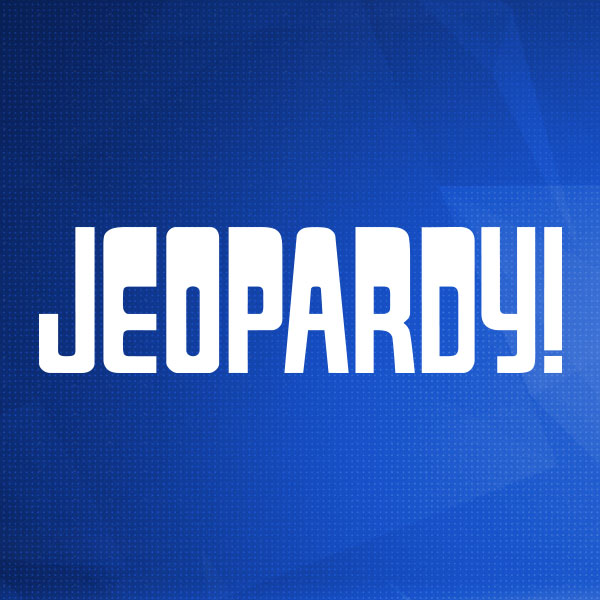 Presentation Credit: Kristen Nelson and Wade McKinney, City of Indian Wells, CA!
ROLES & GOALS
RELATIONSHIP BUILDING
TENSION
SKILLS
BENEFITS
$100
$100
$100
$100
$100
$200
$200
$200
$200
$200
$300
$300
$300
$300
$300
$400
$400
$400
$400
$400
$500
$500
$500
$500
$500
RESPONSIBILITY, LEADERSHIP, SUPERVISORY OPPORTUNITIES
ROLES & GOALS
RELATIONSHIP BUILDING
TENSION
SKILLS
BENEFITS
$100
$100
$100
$100
$100
$200
$200
$200
$200
$200
$300
$300
$300
$300
$300
$400
$400
$400
$400
$400
$500
$500
$500
$500
$500
AUTHORITY, BUT…
ROLES & GOALS
RELATIONSHIP BUILDING
TENSION
SKILLS
BENEFITS
$100
$100
$100
$100
$100
$200
$200
$200
$200
$200
$300
$300
$300
$300
$300
$400
$400
$400
$400
$400
$500
$500
$500
$500
$500
99 PROBLEMS
ROLES & GOALS
RELATIONSHIP BUILDING
TENSION
SKILLS
BENEFITS
$100
$100
$100
$100
$100
$200
$200
$200
$200
$200
$300
$300
$300
$300
$300
$400
$400
$400
$400
$400
$500
$500
$500
$500
$500
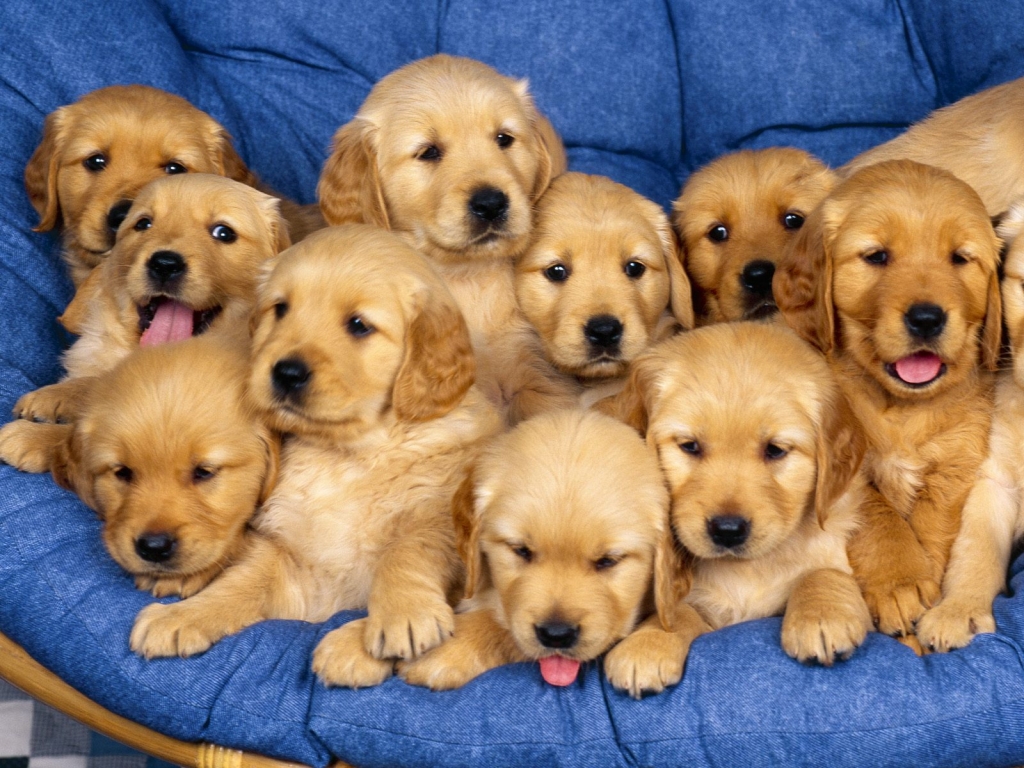 ROLES & GOALS
RELATIONSHIP BUILDING
TENSION
SKILLS
BENEFITS
$100
$100
$100
$100
$100
$200
$200
$200
$200
$200
$300
$300
$300
$300
$300
$400
$400
$400
$400
$400
$500
$500
$500
$500
$500
AUDIENCE ASKS
Final Jeopardy! (Q & A)
It’s GREAT to be Number Two!
THANK YOU!
JGrogan@cityofberkeley.info
JNAPPER@auroragov.org
kpinkos@ci.el-cerrito.ca.us
kmsmith@franklincountyohio.gov